Educazione Fisica a casa#iorestoacasa
Benvenuti in questa nuova lezione di educazione fisica!!
Mi chiamo Claudio,
Ti guiderò alla scoperta di questo nuovo gioco!
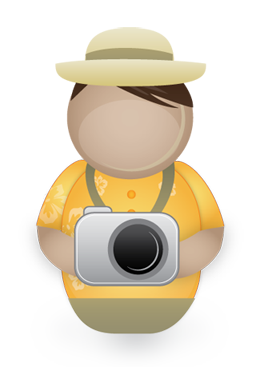 Redattore: Prof. Marco Prenna – Docente di Educazione Fisica
Riscaldiamoci insieme!! Esecuzione in 8 minuti
Ehi! Ho sentito dire dalla mamma che avete
Una bellissima radio in casa?
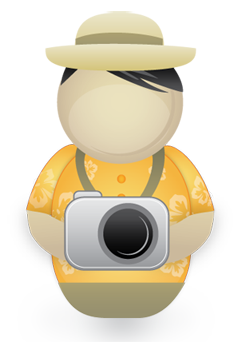 E' ora di prenderla e di mettervi a ballare insieme!!
Fatelo per almeno 8 minuti!
Ti aspetto!
Redattore: Prof. Marco Prenna – Docente di Educazione Fisica
Gioco ostacoli Esecuzione 20 minuti
Vi ho visti! Siete stati bravissimi!!
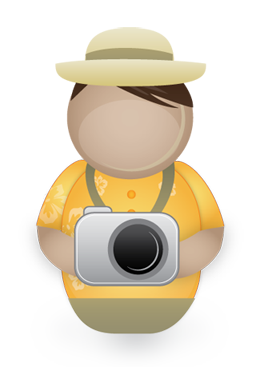 Ora vi chiedo gentilmente di farvi dello spazio, utilizzando
La vostra cucina o sala, spostando la roba dal centro della
stanza
Una volta spostato tutto quello che c'è in mezzo alla
stanza, posizionate delle sedie e/o dei secchielli 
su tutta l'area della stanza
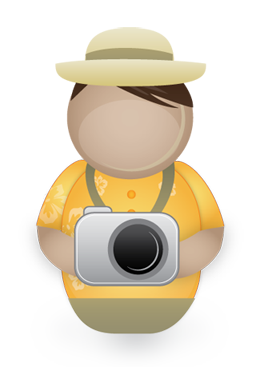 Una volta inserito gli oggetti nell'area, sempre utilizzando
la musica di sottofondo proviamo a correre all'interno
del percorso seguendo il ritmo della musica.
Quando la musica si stoppa invece, gattoniamo passando tra gli oggetti
Redattore: Prof. Marco Prenna – Docente di Educazione Fisica
Stretching Durata:10 minuti
Ottimo! Stiamo facendo un bellissimo lavoro!!
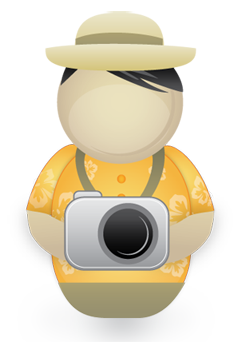 Ora spostiamo tutte le sedie e gli ostacoli.
Lasciamo tutto lo spazio della stanza libero
e mettiamoci sdraiati a terra
Alziamo verso il soffitto, prima la gamba destra
e poi la gamba sinistra.
Teniamo le gambe su per 10 secondi ogni volta
Ora tutte e due le gambe insieme verso il soffitto
e contiamo di nuovo fino a 10
Bene! Adesso alziamo anche le mani verso l'alto
e proviamo e toccarci i piedini
Redattore: Prof. Marco Prenna – Docente di Educazione Fisica
Stiamo facendo un ottimo lavoro! 
Abbiamo quasi terminato!
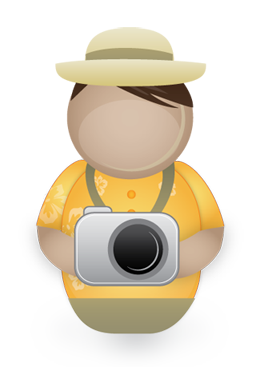 Ora ci posizioniamo a gattoni e portiamo i glutei verso
le caviglie e ci stiriamo bene, tenendo le mani distese
sul pavimento
Teniamo la posizione 
Per 40 secondi
Ripetiamo l'esercizio
5 volte
Redattore: Prof. Marco Prenna – Docente di Educazione Fisica
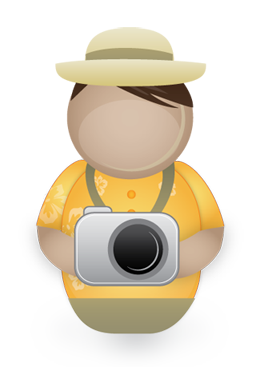 Ora ci mettiamo seduti, prendiamo i piedini, li avviciniamo e 
proviamo a fare una bella farfallina.
Lo facciamo per 2 minuti di fila
Redattore: Prof. Marco Prenna – Docente di Educazione Fisica
Bravissimi!!
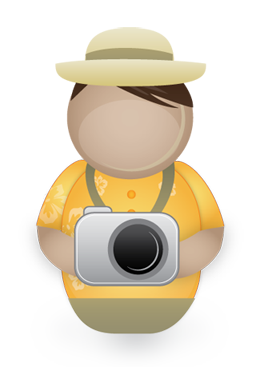 Abbiamo finalmente completato la nostra lezione!!
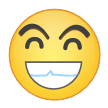 Redattore: Prof. Marco Prenna – Docente di Educazione Fisica